State Taxation of Partnerships
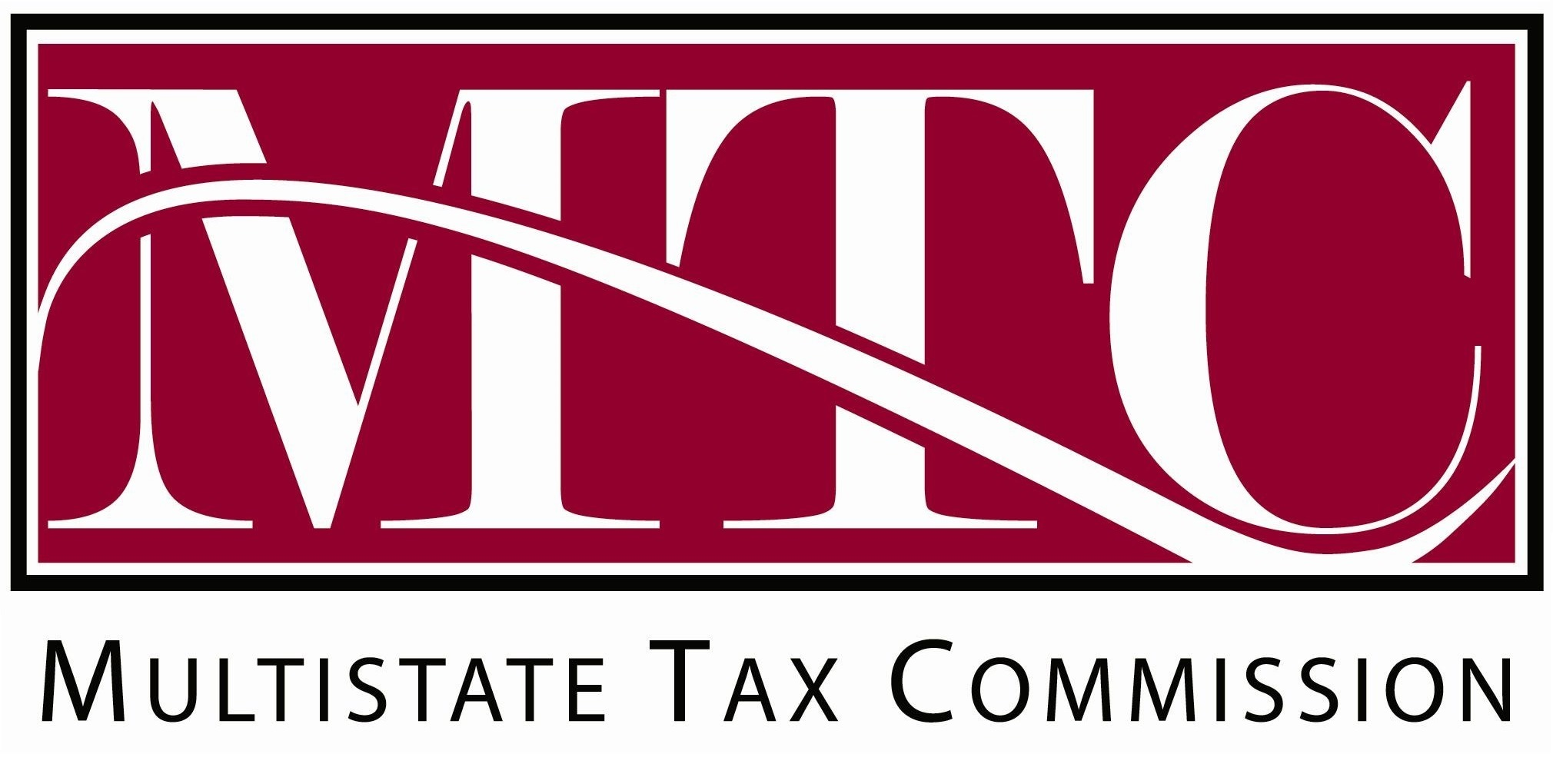 May 23, 2022
Training Basics of Subchapter K for State Tax Administrators
About 20 separate 20-minute segments
Designed to be an introduction to federal partnership taxation and focus on issues that affect state taxation
Sign up by contacting Chris Barber, MTC Counsel – cbarber@mtc.gov
2
Draft White Paper State Tax Treatment of Investment Partnership Income
Sourced differently –
Non-investment partnership (operating partnership, or “OP”) income is sourced based on partnership factors and sourcing information.
Investment partnership (“IP”) income is sourced based to individual partner’s residence and sometimes a corporate partner’s domicile.
3
Additions or Changes to the May 20, 2022 Draft
4
Additions or Changes to the May 20, 2022 Draft
5
Additions or Changes to the May 20, 2022 Draft
6
Proposed Next Steps -
Review the white paper and make any revisions,
Staff to draft “term sheet” for model rules, (use recommendations and existing state rules)
Staff to reach out to states to gauge experience with the rules,
Draft model rules that will remain draft while the work group continues work on other issues.
7
Regardless of how a state applies sourcing rules to investment partnership income, the state should explicitly address this issue to avoid uncertainty.
States should consider basing the special sourcing rule for investment partnership income on the federal principle that income under the pass-through system should be treated as if it was earned directly.
States should be explicit that, if they appear to base their special sourcing rule on nexus or apportionment principles generally, the rule is a bright-line standard meant to increase certainty.
Findings and Recommendations
8
The special sourcing rule should not apply to corporate partners since the rules for sourcing investment income are much more developed in the corporate tax context and corporate partners regularly report other income subject to sourcing (including apportionment) under general state rules.
States should consider excluding from special sourcing treatment any partners that take an active role in the investment activities. 
The special souring rule for investment partnership income should not apply to partnerships that are invested in other non-investment partnerships or to the income which is derived from those non-investment partnerships. Without this limitation, investment partnerships might be used to simply shift the sourcing of other partnership income.
Findings and Recommendations
9
Because of the general complexity in this area, states should consider including certain details in their rules to address common situations, including:
Defining and measuring of any assets for the application of an asset test,
Defining and measuring any income for the application of an income test,
Defining which partners are subject to the special treatment and that the treatment, if applied only to limited nonresident partners, is applied only to the extent those partners:
Are passive and have no role in the investment partnership’s activities or the activities of any of the entities in which it might invest,
Have no past or current ownership or other relationship to the underlying portfolio companies or investments.
Findings and Recommendations
10
State tax agencies should have clear authority to issue regulations and to use ad hoc methods to ensure that income sourcing is not being shifted in ways that are unintended.
States should also address questions of how any investment income which may not qualify for special souring treatment will be sourced to help ensure that the line between sourcing treatment is clear and administrable. 
States should consider the application to their residents of credits for taxes paid to ensure a lack of uniformity does not create significant duplication of taxes or burdens.
Findings and Recommendations
11
Questions – CommentsNOTE – because of upcoming conflicts – will need to move bi-weekly meetings back one week starting June 13 (rather than June 6).
12